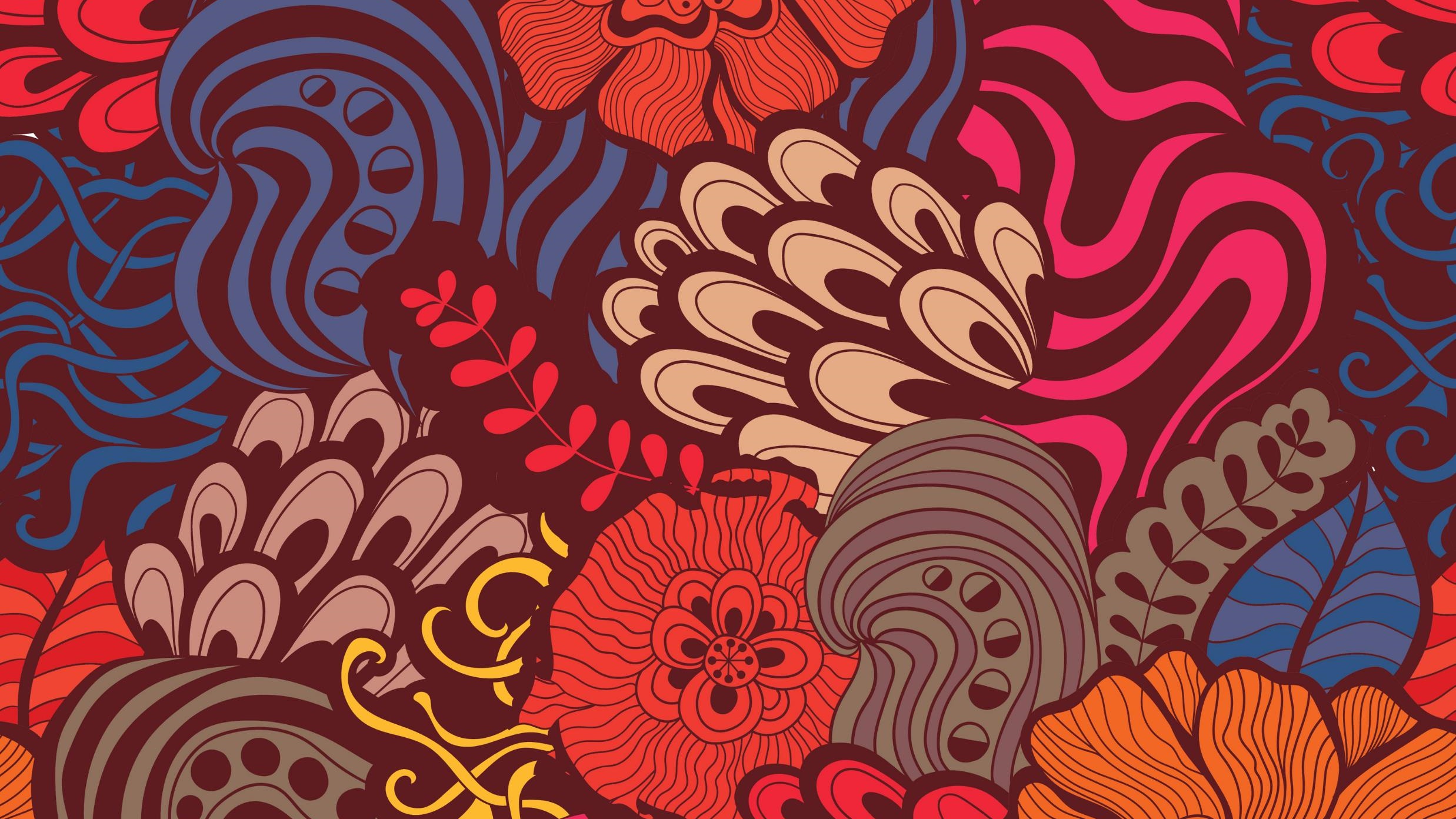 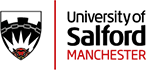 Radio Drama’s Place in Radio History
Dr Leslie McMurtry
October 23, 2020
BEA On Location – Radio History
Drama = History
“Sports pays, drama doesn’t” (Karl Schmidt, cited in Dunning, 1998, p. 143)
“theatre of the mind” (Verma, 2012, p. 1)
Radio “stretches the imagination” (Freberg et al., 1965)
The first?
[Speaker Notes: Crook also posits that an opera-only station, KYW in Chicago in 1921, can lay claim to the earliest dramatic broadcasts (1999: 5).]
Adaptation /Anthology
Numerous “prestige” programs adapting “classic” texts from stage plays (Broadway), novels, short stories
Lux Radio Theater (1934-1955) and similar programs film-to-radio adaptations  
“a flagrant attempt by broadcasters to appropriate Hollywood’s glamorous cultural capital,” yet, in critical terms, these adaptations worked best when they capitalised on “radio’s distinctive strengths” (Krutnik, 2013, p. 40)
By Howard Liberman (Farm Security Administration) - This image is available from the United States Library of Congress&#039;s Prints and Photographs division under the digital ID fsa.8b08565.This tag does not indicate the copyright status of the attached work. A normal copyright tag is still required. See Commons:Licensing for more information., Public Domain, https://commons.wikimedia.org/w/index.php?curid=2151803
[Speaker Notes: Lux - weekly audience of 20-30 million Americans
Adapted to fit proscribed slots, Lux and its imitators both emulated theatre (with a three-act structure) and worked within radio conventions (by trimming sub-plots and including narrators) (Krutnik 2013: 38).]
“The man who adapts is a blender.  He is not a butcher.”
--George Wells, cited in Billips and Pierce (1995, p.9)
Genre
Soap opera
Comedy
“Mystery literature” (Cawelti) / shockers (Verma)
Gothic
Detective
Crime thriller
Spy story

the mystery literature phenomenon on American network radio in the twentieth century cannot be overstated
Westerns
Children’s (?)
Experimental
Serialized content
A consequence of commercial sponsorship and advertising?
No one wanted or thought possible a BBC-like system, but reformers favored a subscription-based system like the licence fee (McChesney, 2008, pp.199–200)
Opportunities for early transmedia practice (The Lone Ranger, The Shadow, etc.)
By Armstrong1113149 - Own work, Public Domain, https://commons.wikimedia.org/w/index.php?curid=6230391
Differences in content and style between American and British radio drama
USA
UK
UK – 1869 Telegraphy Act – therefore radio regulated by the Post Office 
Formation of the British Broadcasting Company, then Corporation (1927)
Content regulated by quasi-governmental agency, paid for by licence fee
Adaptation  - Classic Serial – stage-derived (Val Gielgud) with some experimentation 
Original drama / single drama / some anthologies
Genres rejected 
Regionalization rejected
Drama of longer duration (30 – 90 mins)
FRC/FCC - Radio Act of 1927
Market/internal regulation
Commercial advertising
Sponsored and sustaining programming
Serialization
Adaptation
Genrification
2 – 3 national networks, some regionalization
Drama of short duration (15 – 60 mins)
[Speaker Notes: The US government owned the airwaves.]
And then . . . ?
1964 – radio drama making a “comeback”
1970s – new programs in the same mould for the “post-network” era (Patterson, 2016, p.3)
Stories of suspense
Allusion to genrification!
Drama not a particular priority of NPR 
NPR Playhouse, Earplay
KPFA/Pacifica 
Soundplay
Minnesota Public Radio
Prairie Home Companion 
 KUNM Radio Theater
“One of the longest running radio theatre programs in the US” (1989- )
Scattered manifestations from c. 1980s – 2000s, never on the scale of the nationwide networks
Much more regional in scope
[Speaker Notes: As early as 1964, radio drama was making a ‘comeback’ on US airwaves (Patterson 2016: 2). However, it wasn’t until the 1970s that US radio networks decided to ‘dust off’ transcriptions of OTR drama and in some cases, create new programmes in the same mould for the ‘post-network’ era (Patterson 2016: 3). 
Public Broadcasting Act of 1967 after President Lyndon Johnson had asked the Carnegie Foundation to make recommendations on a federally funded public/educational system]
Radio advertisement as dramatic content
Tim Crook (1999) calls radio commercials very short form drama
Is this the legacy of the history of American radio drama?
By Office for Emergency Management. Office of War Information. Domestic Operations Branch. Bureau of Special Services - This media is available in the holdings of the National Archives and Records Administration, cataloged under the National Archives Identifier (NAID) 515773., Public Domain, https://commons.wikimedia.org/w/index.php?curid=14656340
References
Billips, A. & Pierce, C. (1995),  Lux Presents Hollywood:  A Show-by-Show History of The Lux Radio Theatre and The Lux Video Theatre, 1934-1957.  Jefferson, NC:  McFarland & Co.
Cawelti, J. (2004), Mystery, Violence, and Popular Culture, Madison, WI: University of Wisconsin Popular Press. 
Crook, T. (1999). Radio Drama:  Theory and Practice, Abingdon, Oxon:  Routledge.
Dunning, J. (1998), On the Air:  The Encyclopedia of Old-Time Radio, New York:  Oxford University Press.  
Freberg, S., Vaughn, S., and Jones, Q. (1965), Who Listens to Radio? https://www.youtube.com/watch?v=0C4e59yZExk.  
Gomez, A. (2020), “Sound success: KUNM’s long-running Radio Theater ‘a beautiful thing to experience,’” Albuquerque Journal, https://www.abqjournal.com/1462714/sound-success.html.
Krutnik, F. (2013), ‘ “Be Moviedom’s Guest in Your Own Easy Chair!” Hollywood, Radio and the Movie Adaptation Series, Historical Journal of Film Radio and Television, 33: 1, pp. 24-54.
Patterson, E. (2016), ‘Reconfiguring Radio Drama after Television: The Historical Significance of Theater 5, Earplay and CBS Radio Mystery Theater as Post-network Radio Drama’, Historical Journal of Film, Radio and Television 36:4, pp. 649-667.  
Verma, N. (2012), Theater of the Mind:  Imagination, Aesthetics, and American Radio Drama, Chicago:  The University of Chicago Press.
Wood, R. (2008).  ‘Radio Drama at the Crossroads,’ PhD. thesis, Leicester: DeMonfort University.
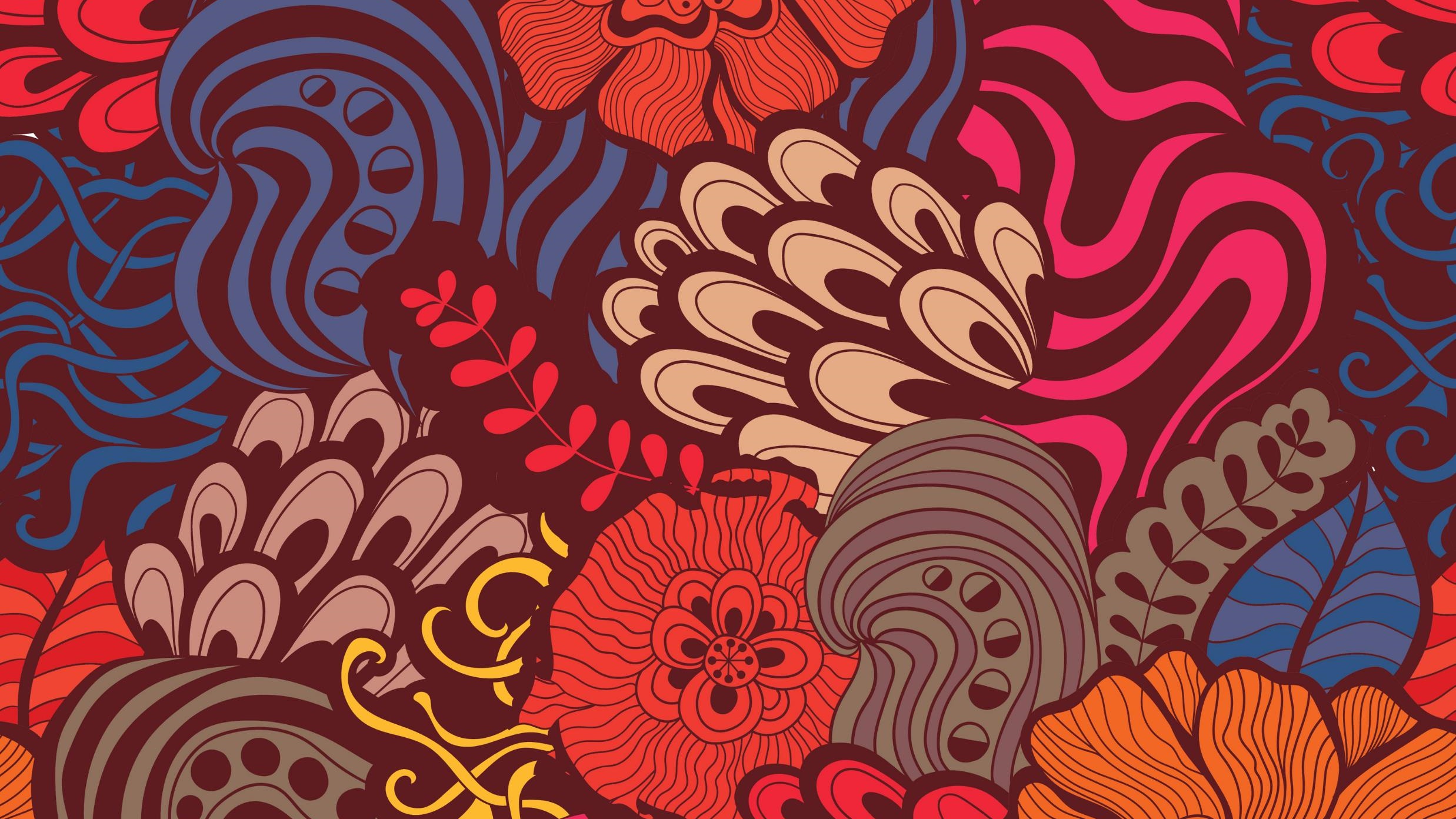 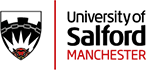 Thank you for listening!
l.g.mcmurtry@Salford.ac.uk
BEA On Location – Radio History